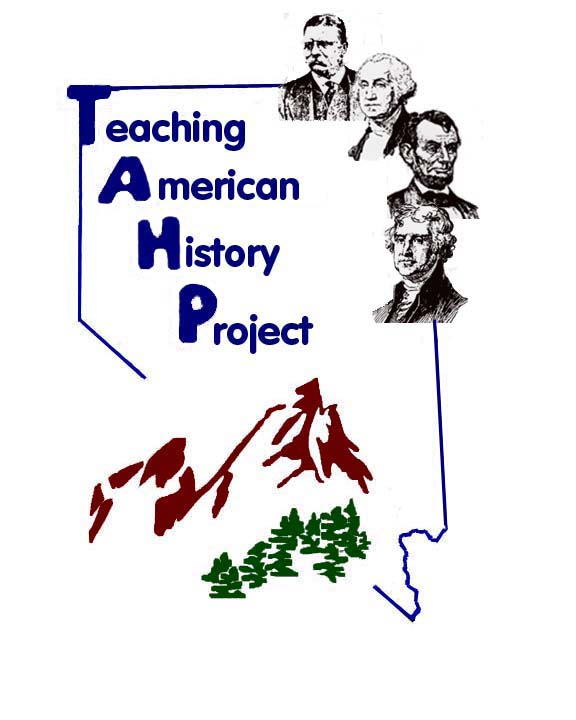 Teaching American History Project
Saturday Seminar
October 5, 2013


Please pick up a playing card.
Evidence & Reasoning
Evidence is ALWAYS evidence for something!  Reasoning gives us that answer!

Example Statistic: 74% of high school students read at a minimum of an 8th grade level.
American schools are failing! According to a new national study, 26%, or, in other words, 1 in every 4 high school students cannot read at a 9th grade level.  If 1 in 4 people in the country had a disease, we would call it an epidemic of mass proportions!
In a recent study of U.S. students’ reading, the U.S. was given a B average.  74% of high school students reads at or above an 8th grade level, the level necessary to read most newspapers and popular fiction texts.  The study factored in the nearly 10% of students who have learning disabilities or are learning a second language to come to the average grade of “B.”
Assumptions Behind “Ranking Activity”
Students are learning to better find “evidence” in text to support specific questions we ask. But they are still struggling with finding evidence to support their claims in writing.

Students can find evidence in the text, but the sometimes struggle with finding the MOST APPROPRIATE evidence for their arguments.

Talking through evidence can help us to a) determine if it is valid, and 2) work through the reasoning that helps make the evidence truly support the claim.
Claim & Evidence
Open-ended claim:  The Union’s emphasis on the immorality of slavery and the slave trade had major international repercussions.

Possible pieces of evidence:
Please take five minutes to read these quotes from pages 120-125.  
If you finish early, begin taking notes in the second column about the meaning of these quotes (in your own words).
Think About
Ways to Implement Ranking Activity
Academic Vocabulary Book
Building Academic Vocabulary: Essential Practices for Content Classrooms
By Jeff Zwiers
ISBN#978-0-7879-8761-9